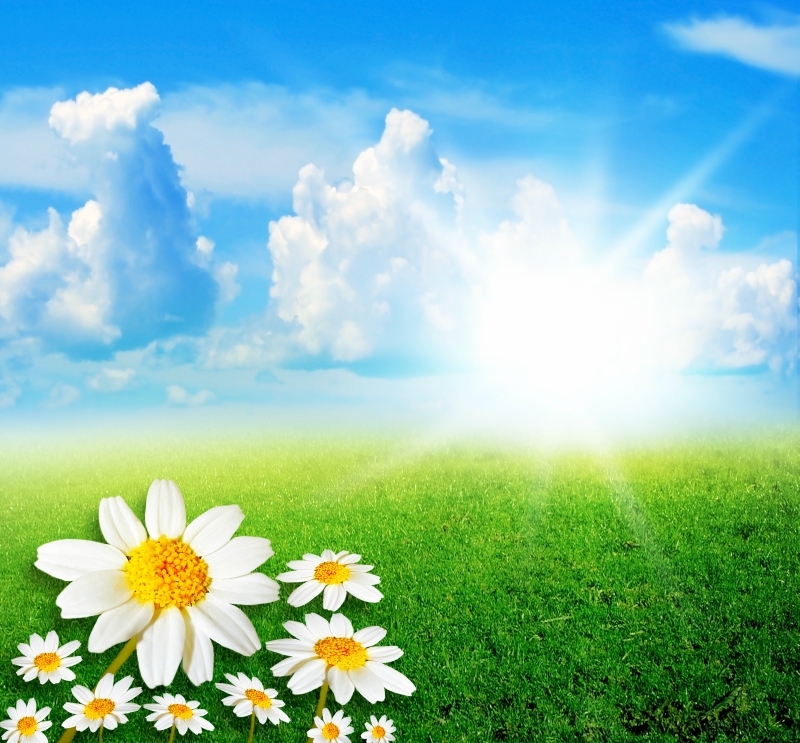 Презентация
 к учебно-исследовательской работе
  «Знай и люби родную природу.
Ромашка – королева лугов
Шайдурова Валентина Федоровна
учитель английского языка
ГБОУ «Школа №106»
Санкт-Петербург
2015
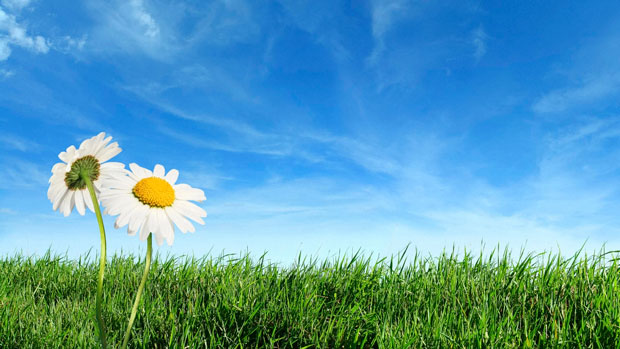 Содержание

Подготовка к исследовательской работе
Исследовательская работа
Творческая работа
Дидактические и настольные игры
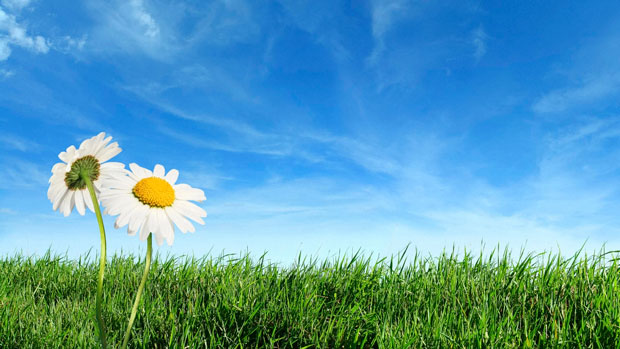 Беседа по принципу трех вопросов:
 
 что мы знаем о ромашке? 
 что мы хотим узнать о ней? 
 как это сделать?
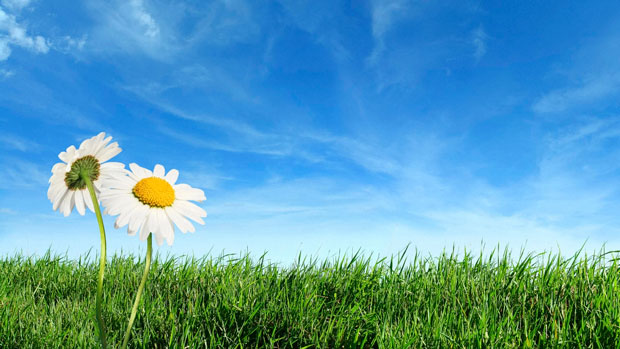 Широко распространённое лекарственное растение очень любимо народом 
не только за свои хорошо известные лечебные свойства – 
издревле на лепестках этого растения гадали, 
поверяя ему сердечные тайны.
 «Любит - не любит, к сердцу прижмет - к черту пошлет», это о ней, о ромашке.
 Само-собой, что довольно много о ромашке загадок, 
стихов и пословиц с поговорками – 
как хорошо известных, так и характерных для отдельных регионов. 
Греческое название ромашки - «Leucanthemum», 
что переводится на русский язык как «белый цветок».
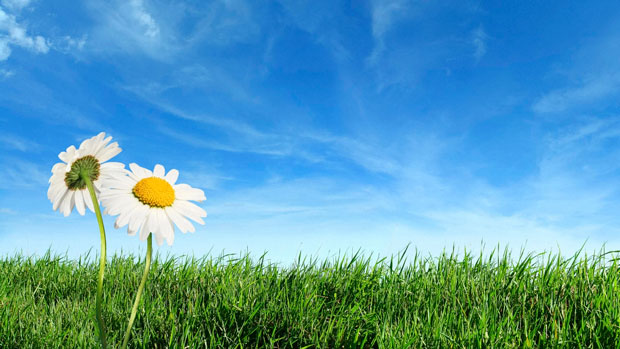 Нам же ближе название происходящее от латинского слова «romana», 
что в переводе означает «римская», 
в средневековой медицинской литературе ромашку
 называли «Романовым цветком». 
В наших краях известно около 50-ти видов ромашки 
(а всего насчитывается более трехсот видов), однако люди часто путают и 
называют этим именем почти все цветы 
с белыми лепестками - пупавку, пиретрум, нивяник или поповник, 
а также и трёхрёберник. 
Также есть и садово-декоративные виды - иногда даже 
и не догадаешься что это тоже ромашка. 
Самой полезной считается ромашка аптечная, также в медицине 
используют и ромашку пахучую или безъязычковую.
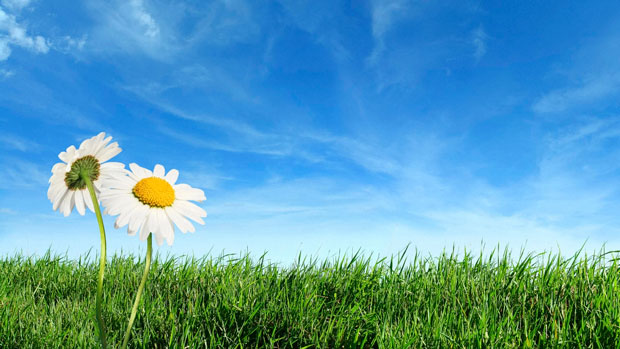 Чтение рассказа «Ромашка» http://www.dreams4kids.ru/tag/skazka-pro-romashku
Чтение сказки «Сказка о необычной ромашке»
Разгадывание загадок  про ромашку
Пословицы, поговорки
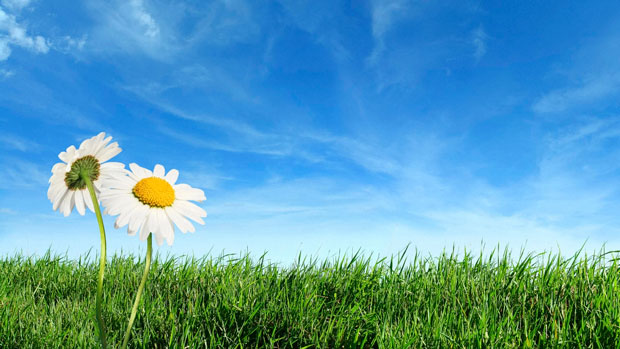 Стихи - загадки
Белая корзинка,Золотое донце.В ней лежит росинкаИ сверкает солнце.Мы домой ее возьмемИ на стол поставим.Если вдруг мы прихворнем -Мы ее заварим.(Ромашка)
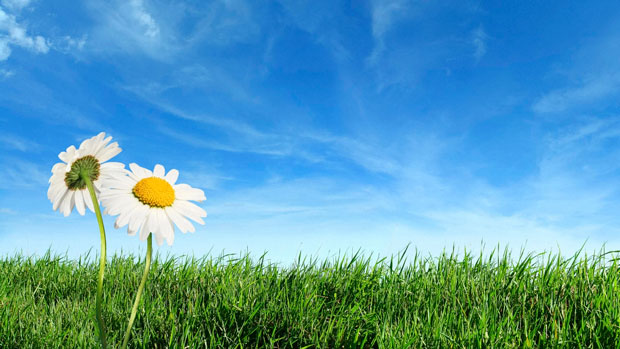 У жёлтенького солнышкаЛучи не горячи,У жёлтенького солнышкаБелые лучи.(Ромашка)
На травинке солнца глазСветит каждому из нас.Но совсем не горячиСолнца белые лучи.(Ромашка)
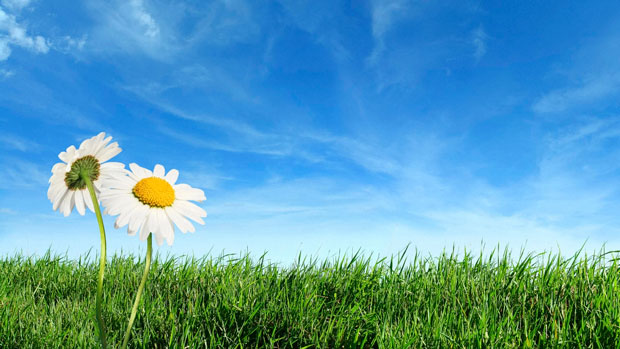 На травинке солнца глазСветит каждому из нас.Но совсем не горячиСолнца белые лучи.(Ромашка)
Шёл я полем по тропинке,Глянул - солнце на травинке.Ах! Совсем не горячиCолнца белые лучи.(Ромашки)
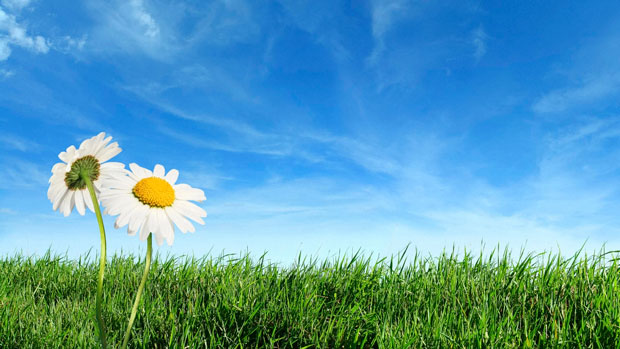 Стоит в саду кудряшка -Белая рубашка,Сердечко золотое.Что это такое?(Ромашка)
В поле бескрайнем сестрички стоят,Жёлтые глазки на солнце глядят,У каждой сестрички - белы реснички.(Ромашка)
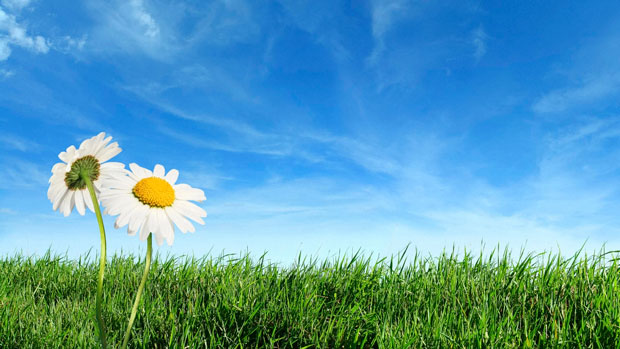 Учебно-исследовательская работа

Задания для исследования:

- рассмотрите цветок ромашки
- найдите корень, стебель, листочки, цветок
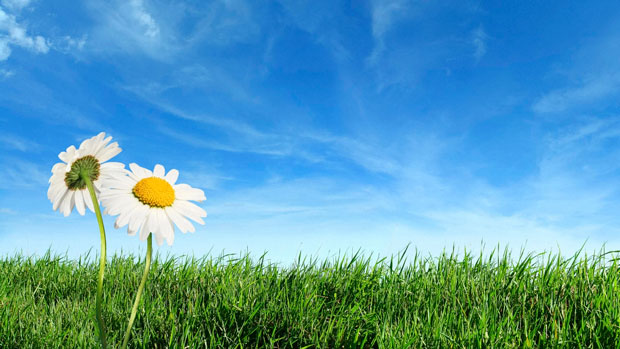 Вопросы для исследования:
«Зачем ромашке корень?», «Чем отличаются садовая и лекарственная ромашка?»
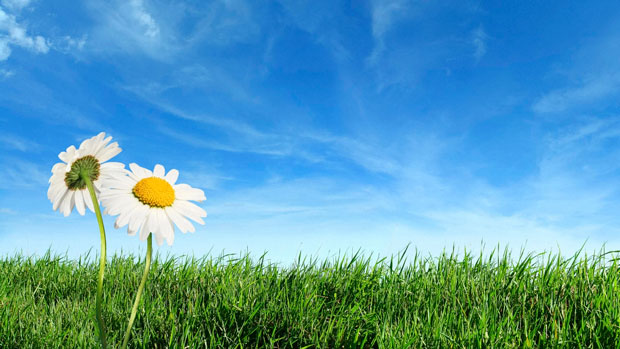 Создание гербария
 из разных сортов ромашки
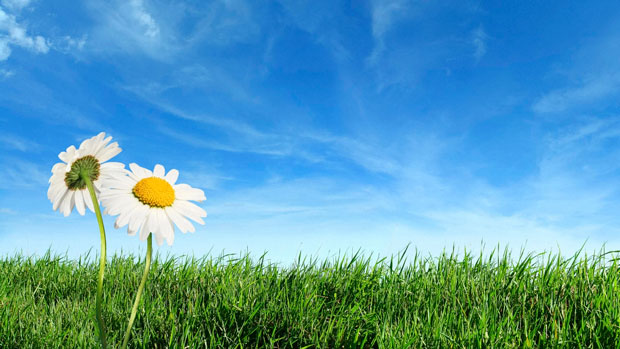 Творческие работы

сочинение сказок, рассказов о ромашке
рисование картинок
 выполнение проектных работ и их презентация
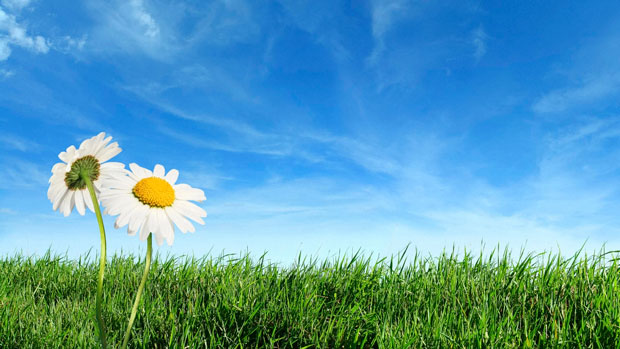 Дидактические игры 
«Узнай по запаху» 
«Где растут?»
«Кто быстрее?»
«Найди по описанию» 

Настольные игры
 «Сложи цветок»
 «Клумба»
 «Что где растет?»
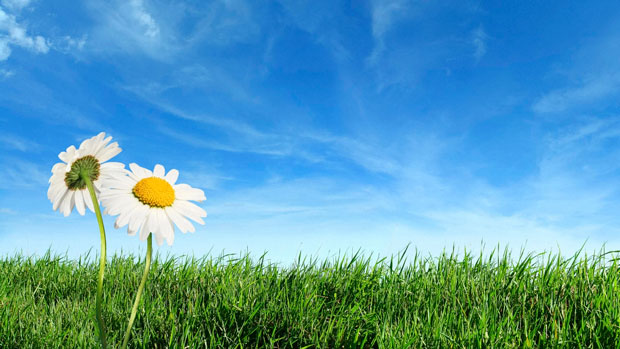 Источники
http://yuzinet.ru/zaniatia/zagadki/zagadki-o-romashke.html
http://newchild.dp.ua/biblioteka/stihi-dlya-detei/84-stihi-o-cvetah-romashka.html 
http://mirpozitiv.ru/publ/zanimatelnoe/legendy_o_romashke/5-1-0-511 
http://nsportal.ru/detskiy-sad/okruzhayushchiy-mir/2013/10/28/ekologicheskiy-proekt-takaya-raznaya-romashka